Welcome To 
The Masters Breakfast
How To Survive In  Relationships
Speaker - Benjamin Jones
Special Guest
You Really Can Bring Your Relationship Back Full Circle!
It Starts With 
U !
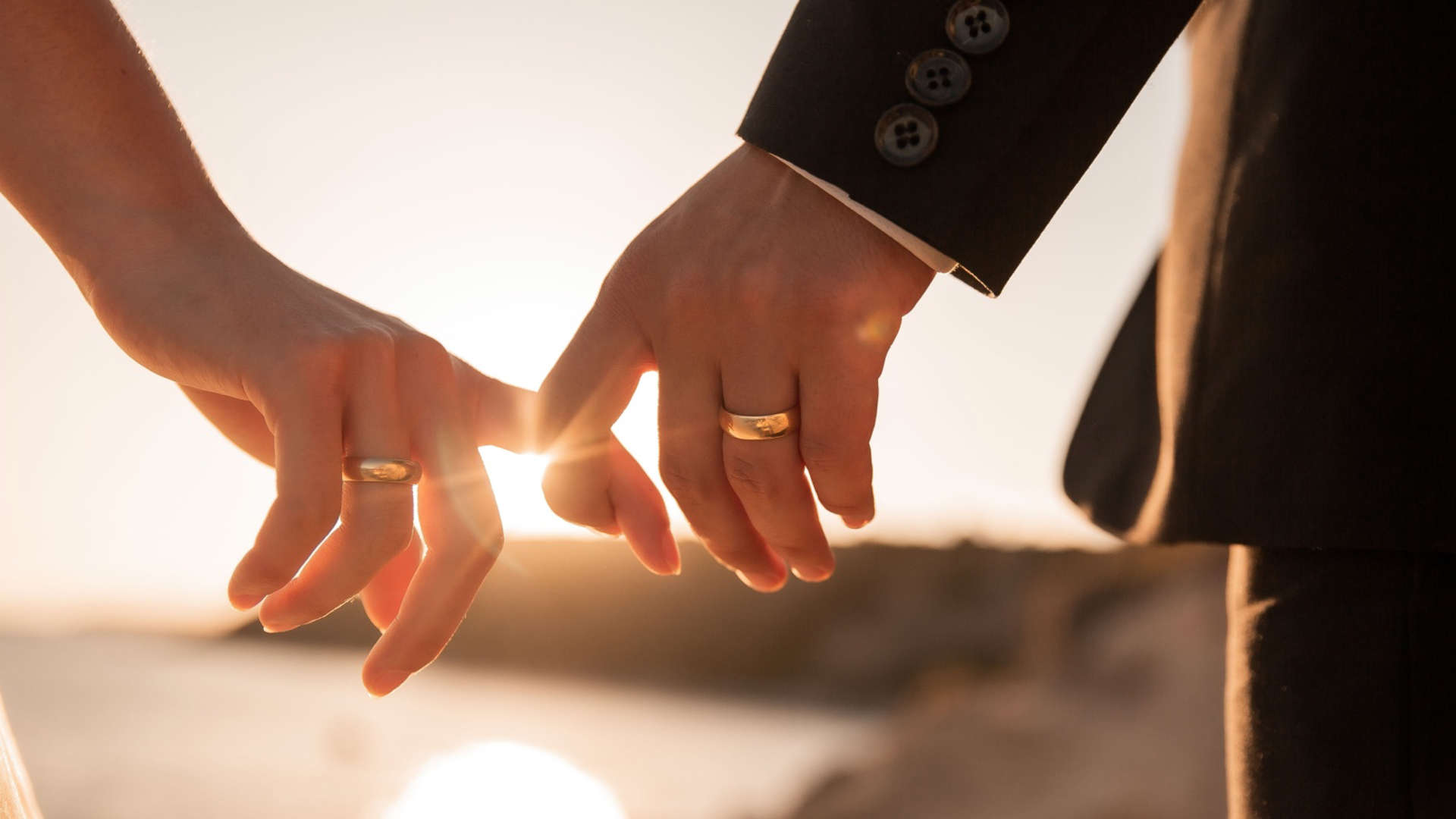 Communication
In Marriage
Divorce Rate In America 
50/60% None Church
35% Church Members
.06% of Believers Who Pray Together 
Stay Together
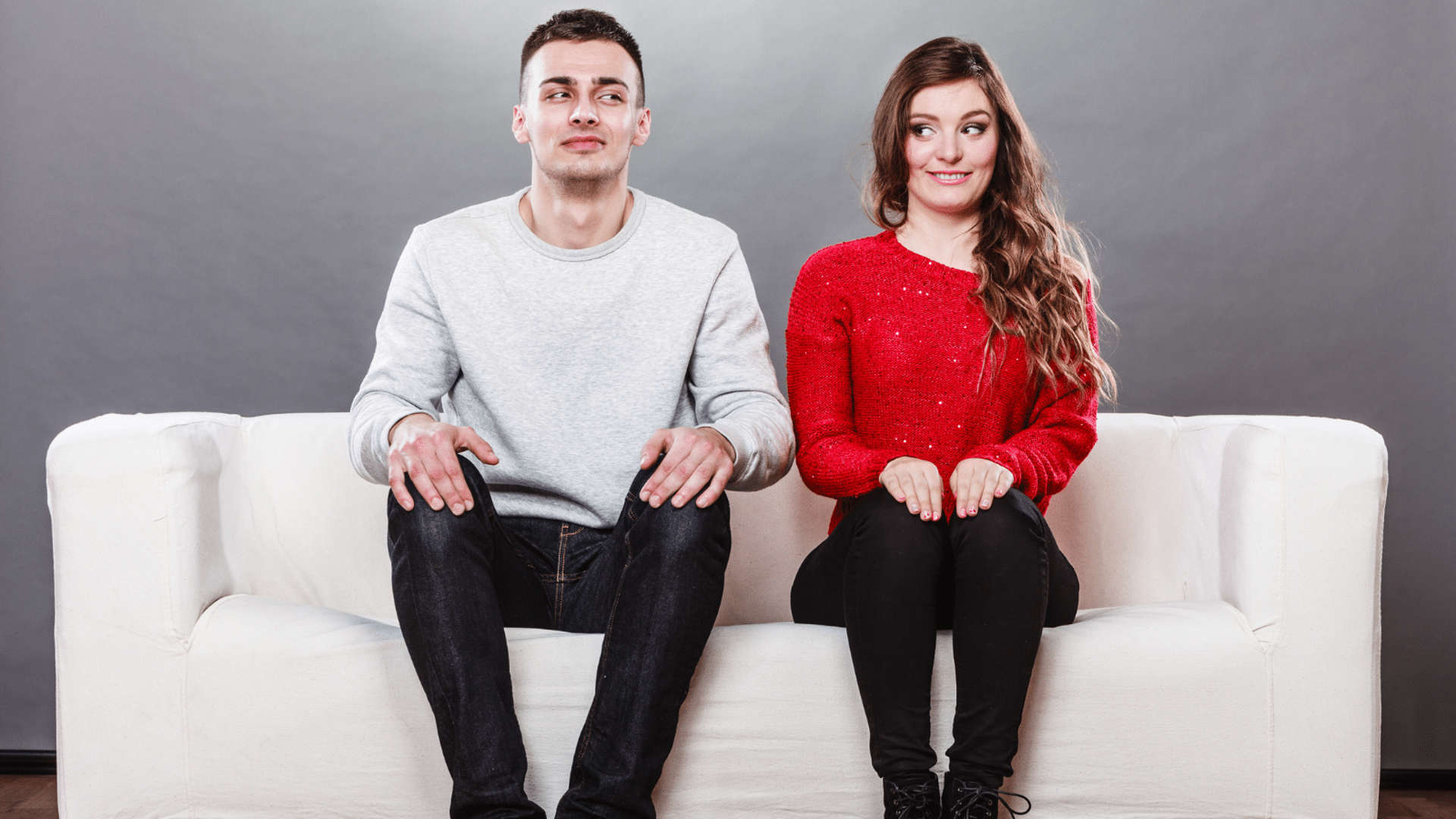 It’s Not My Fault It’s Your Fault
Effective              Communication
Communication
Effective Communication is the   Cornerstone of any Successful Relationship.
Whether it’s a Romantic Partnership, Friendship, or Family Bond or Business,                         how we Express Ourselves and Listen to Others Profoundly Impacts our Connections.
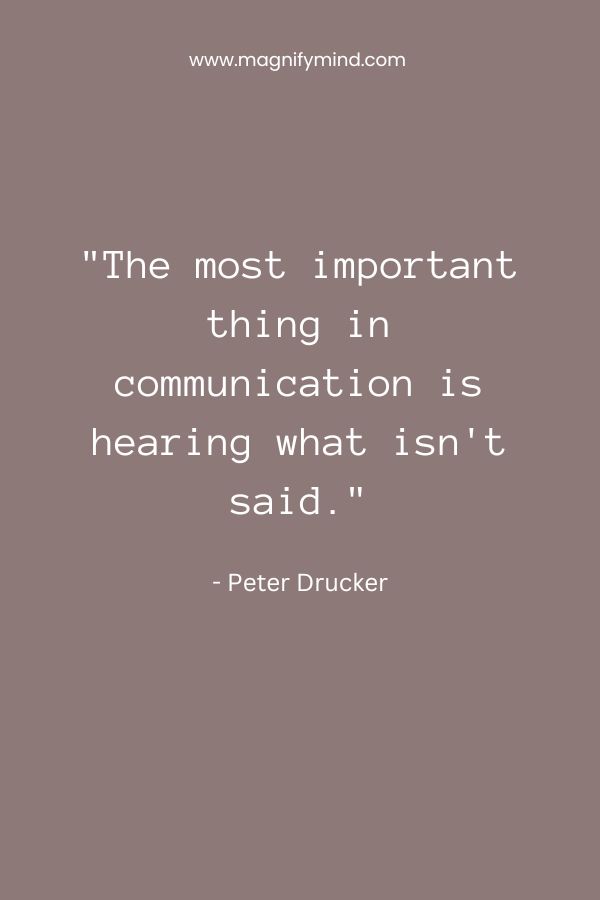 Power of Love: 
50 Inspirational Communication in Relationship Quotes (magnifymind.com)
Thank You For Coming
See You Next Week 
Tuesday at 9:00
God Bless
www.TheMastersBreakfast.com
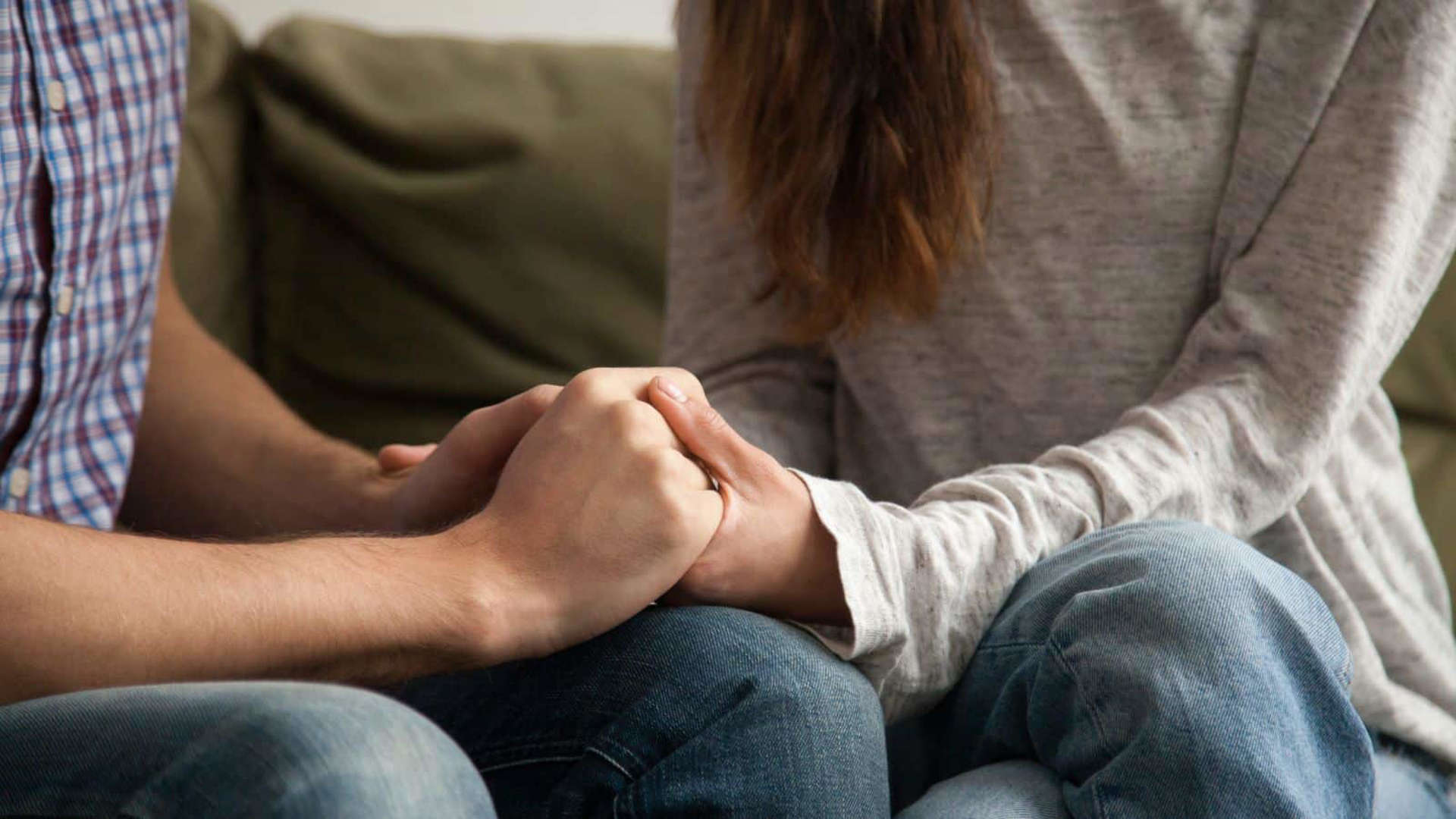 Forgiveness
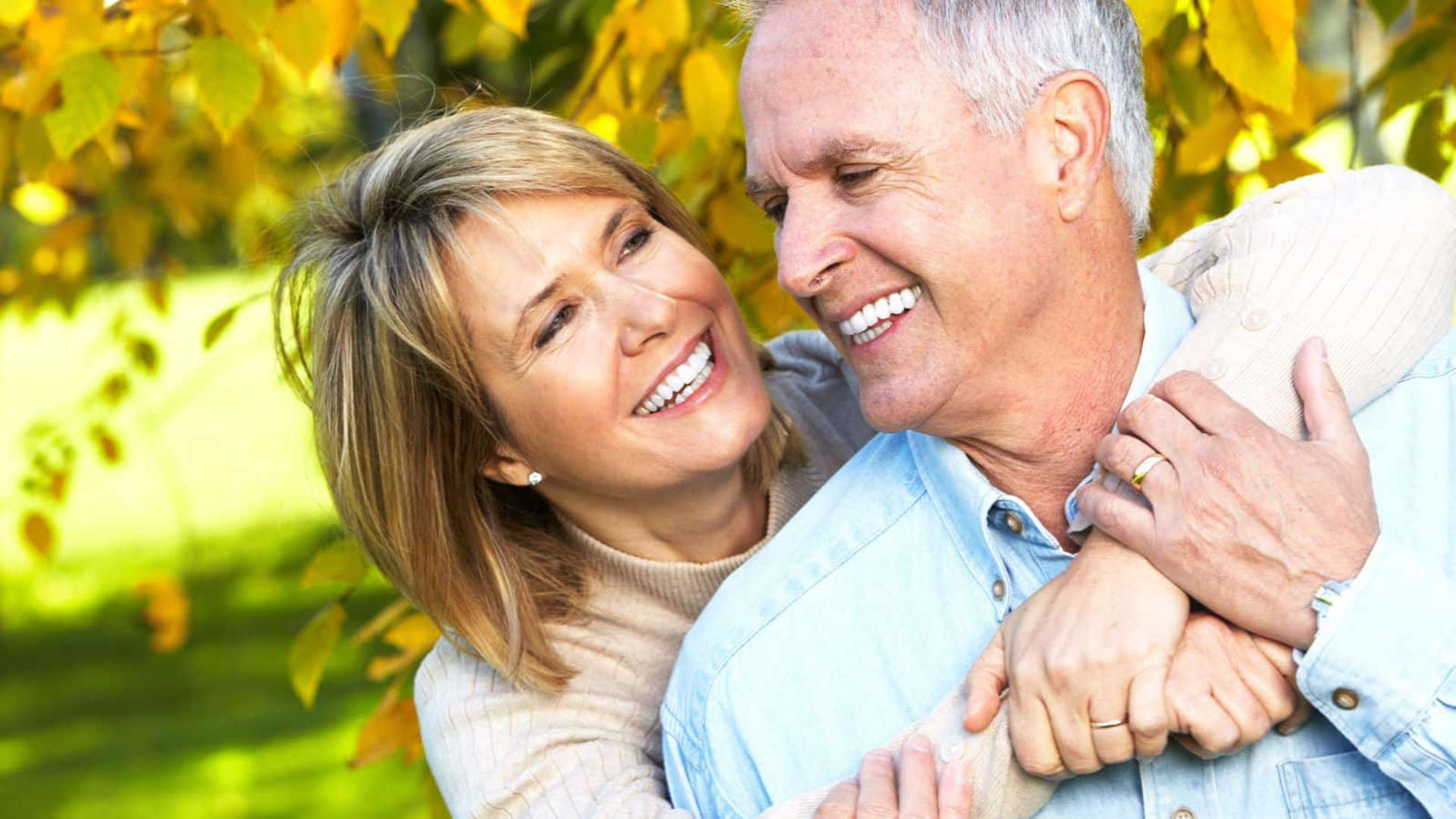 Companionship
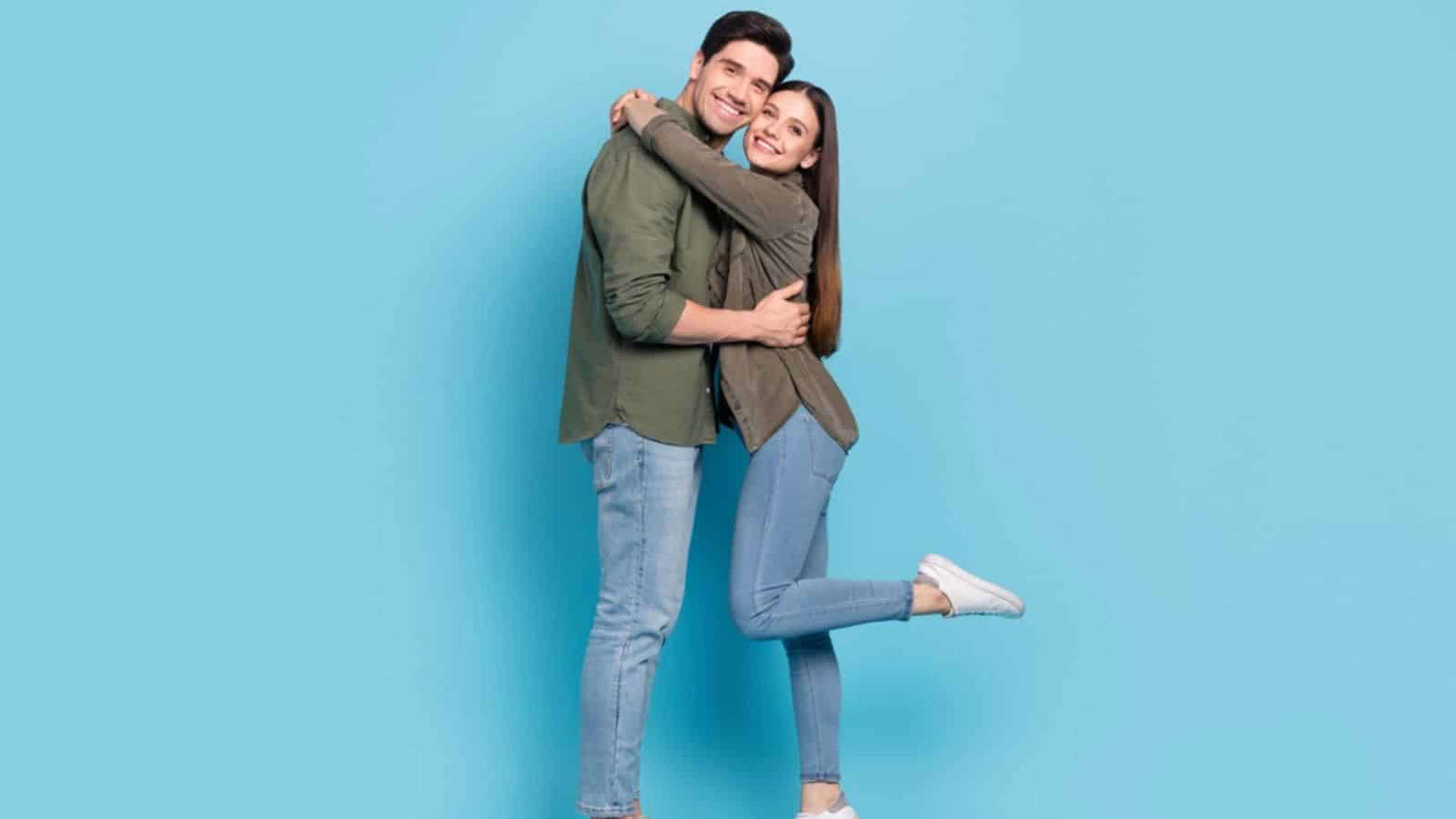 Understanding
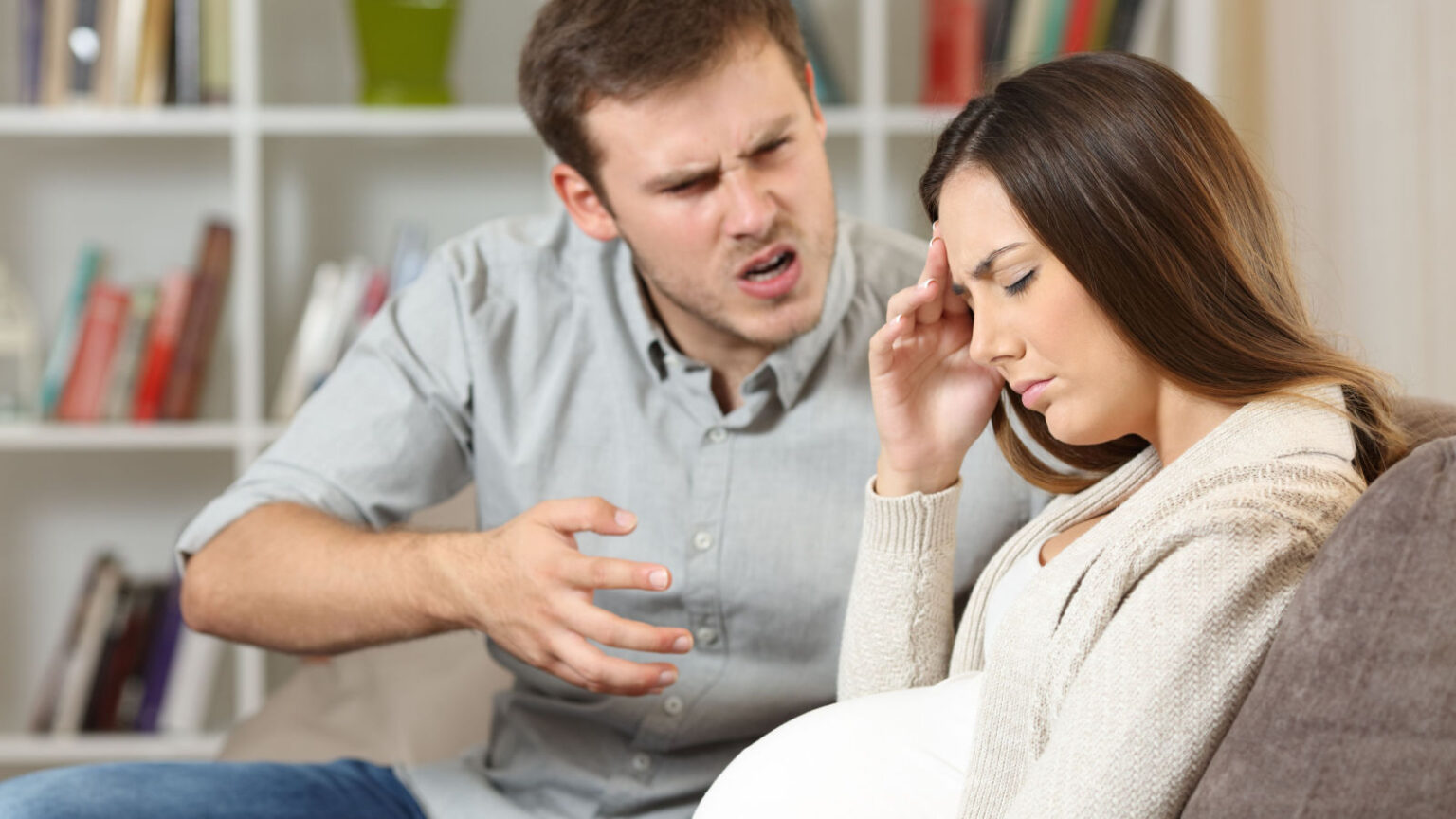 Learning To Get Along
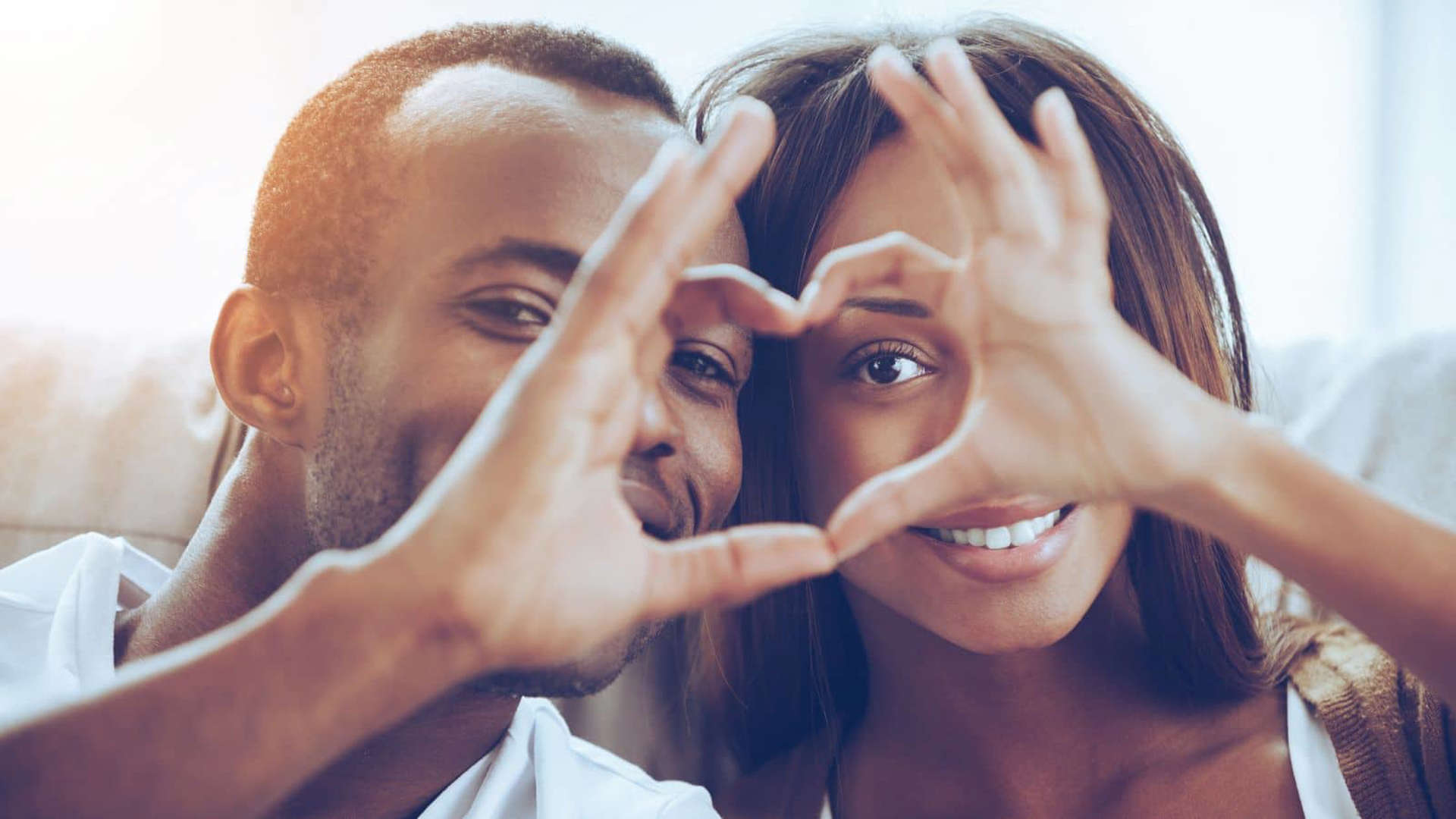 Unconditional Love
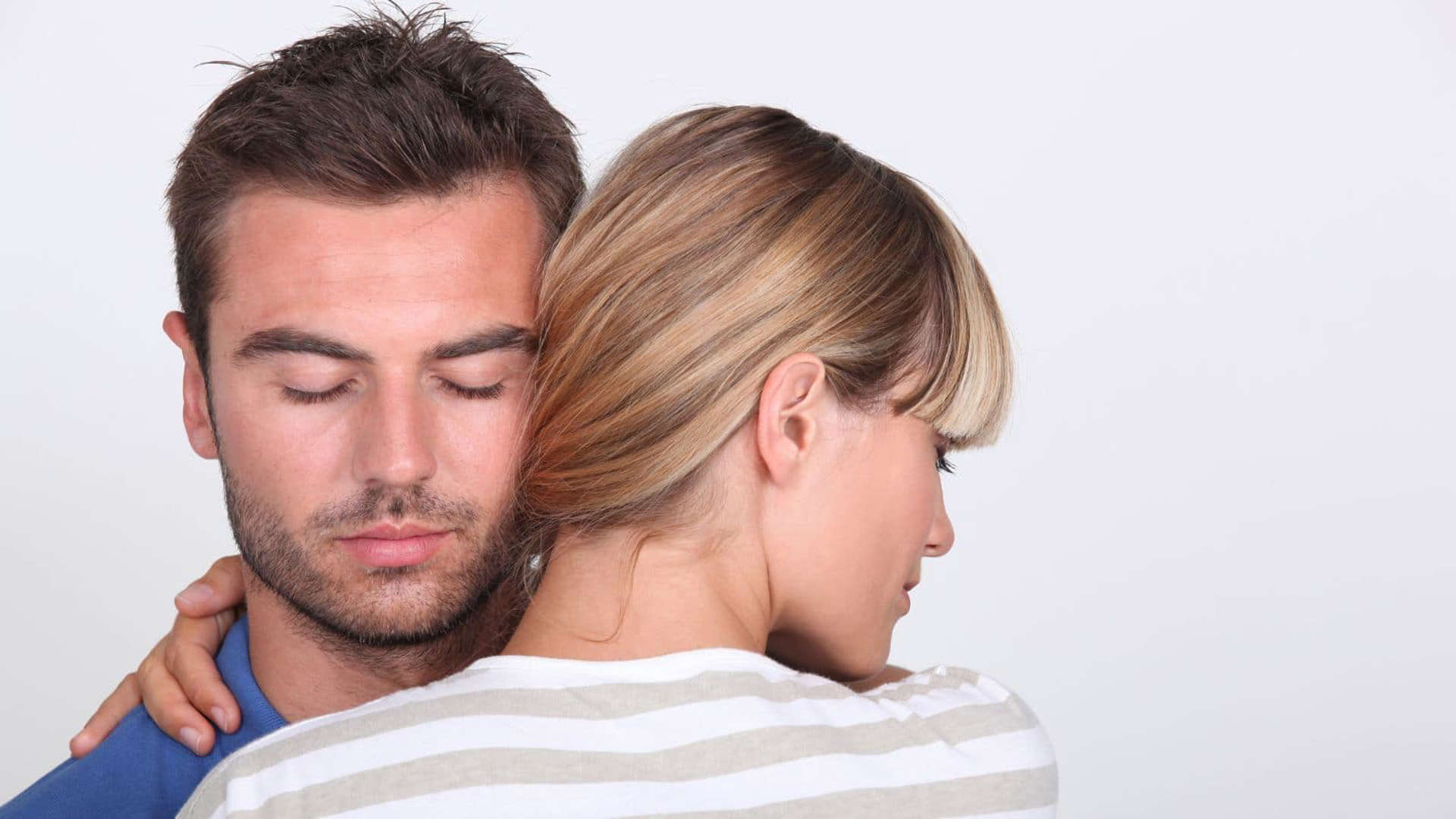 Understanding            The Word Commitment
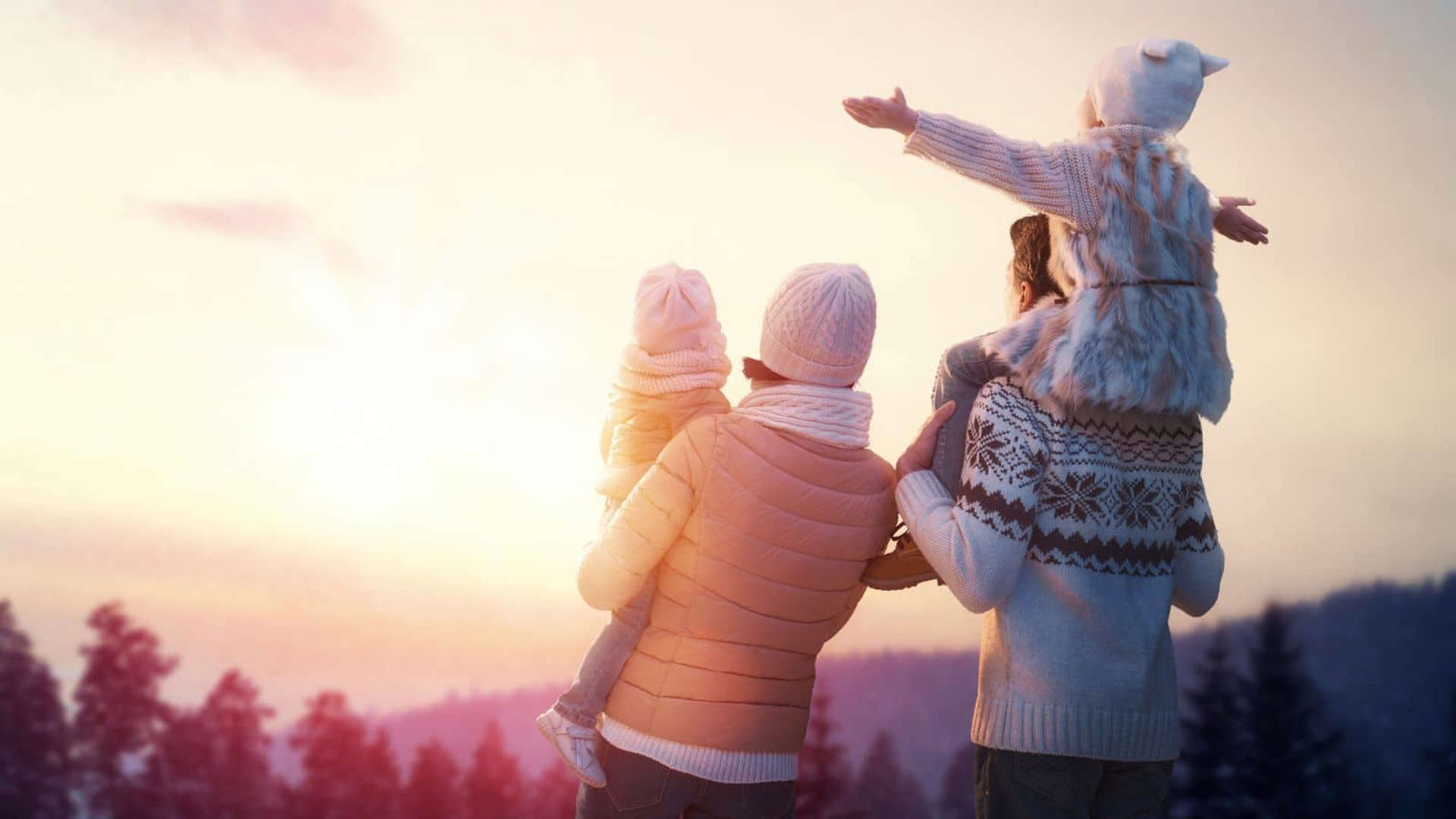 Obedience To Gods Word
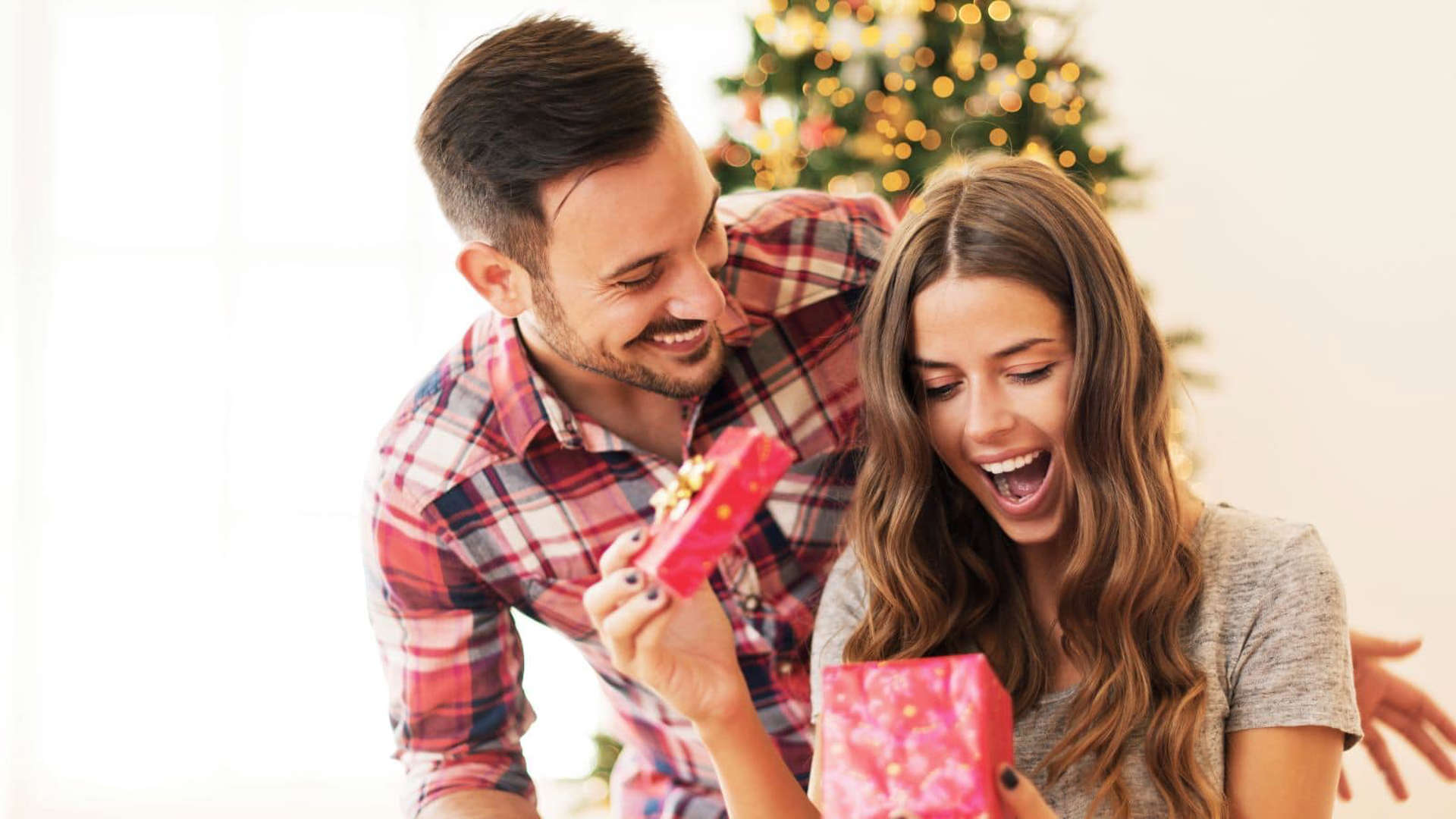 Acts Of Sharing
Learning How To Grow In Knowledge Together
Compassion For The Other Persons Feelings
Freedom To Express Yourself
Willing To Change
Willing To Listen
Cannot Be Indifferent To Hearing What Is On The Other Persons Mind
In Other Words :
Have An Open Mind
Patience
Apply What The Bible Teaches
Apply The Fruits Of The Spirit In Your Life
Pray Together         Stay Together
Putting God First
In Your Life!
Thank You For Coming
See You Next Week 
Tuesday at 9:00
God Bless
www.TheMastersBreakfast.com